Who we are
Facts and figures from the Hungarian CF Registry
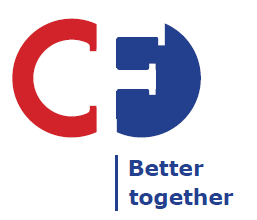 Geza MarsalVice PresidentHungarian Association of Cystic Fibrosis Adults
28.09.2017 – 01.10.2017Gárdony, Hungary
WHAT WE DO
Purpose of the CF registry
MEASUREMENT
Measuring, surveying, comparing aspects of CF and its treatment and providing data for the actual scientific purposes
REPRESENTATION OF INTEREST
Advocacy work through providing clear picture about the status of the Hungarian CF patients and their care
STRATEGY
Answering the current questions with facts depending of the needs of the decision makers.
INTEGRATION
Successful collaboration with the ECFS Patients Registry since 2008
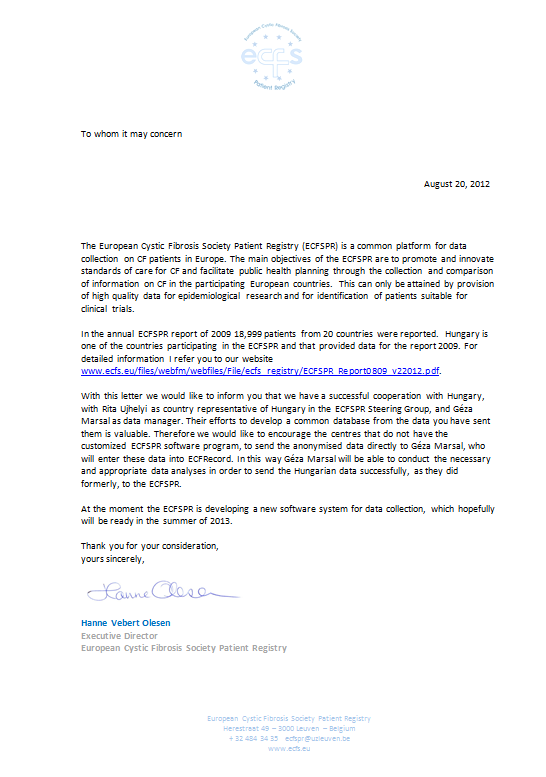 HUNGARIAN CF REGISTRY
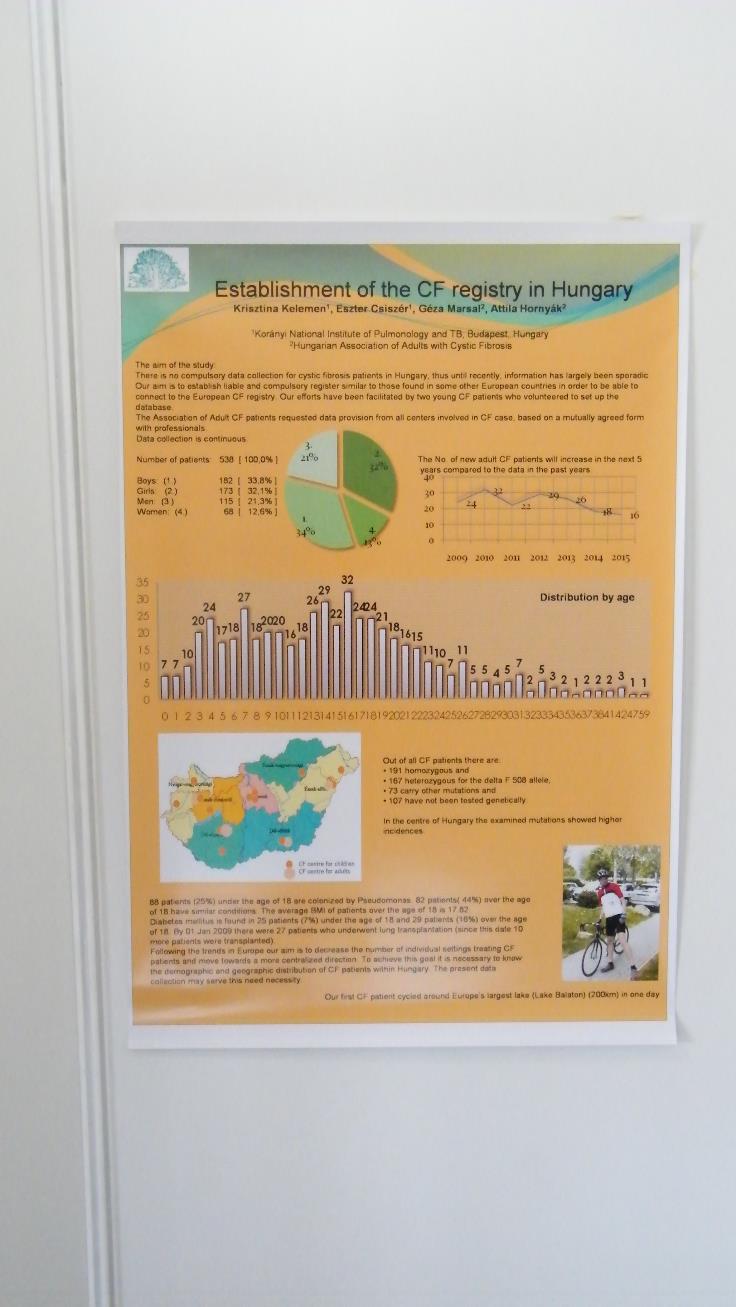 www.cisztasfibrozis.hu
TEAMWORK
CERTIFICATION
Maintained by the Hungarian Association of Cystic Fibrosis Adults, strong cooperation with  CF centers and professionals
Approved by the Medical Research Council(11.05.2011)
APPEREANCES
Presenting results on the annual scientific meetings in HU and in EU
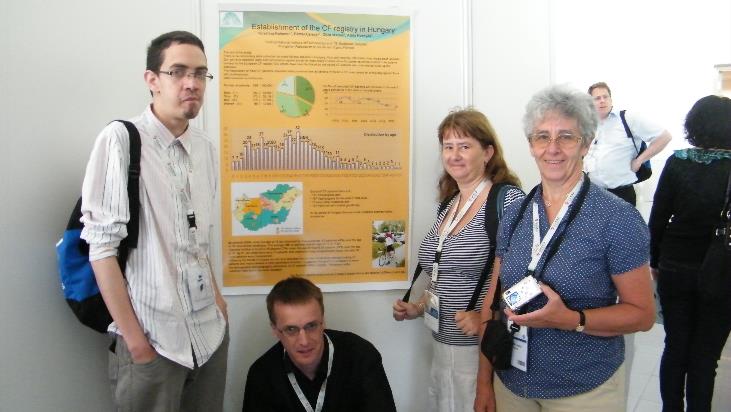 CORE TEAM
Dr. Ujhelyi Rita 		country representative
Dr. Csiszér Eszter 		sponsor, coordinator
Hornyák-Kovács Attila 	data manager	
Marsal Géza			country data manager
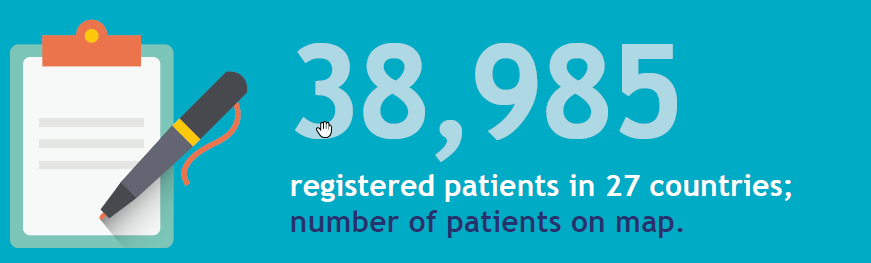 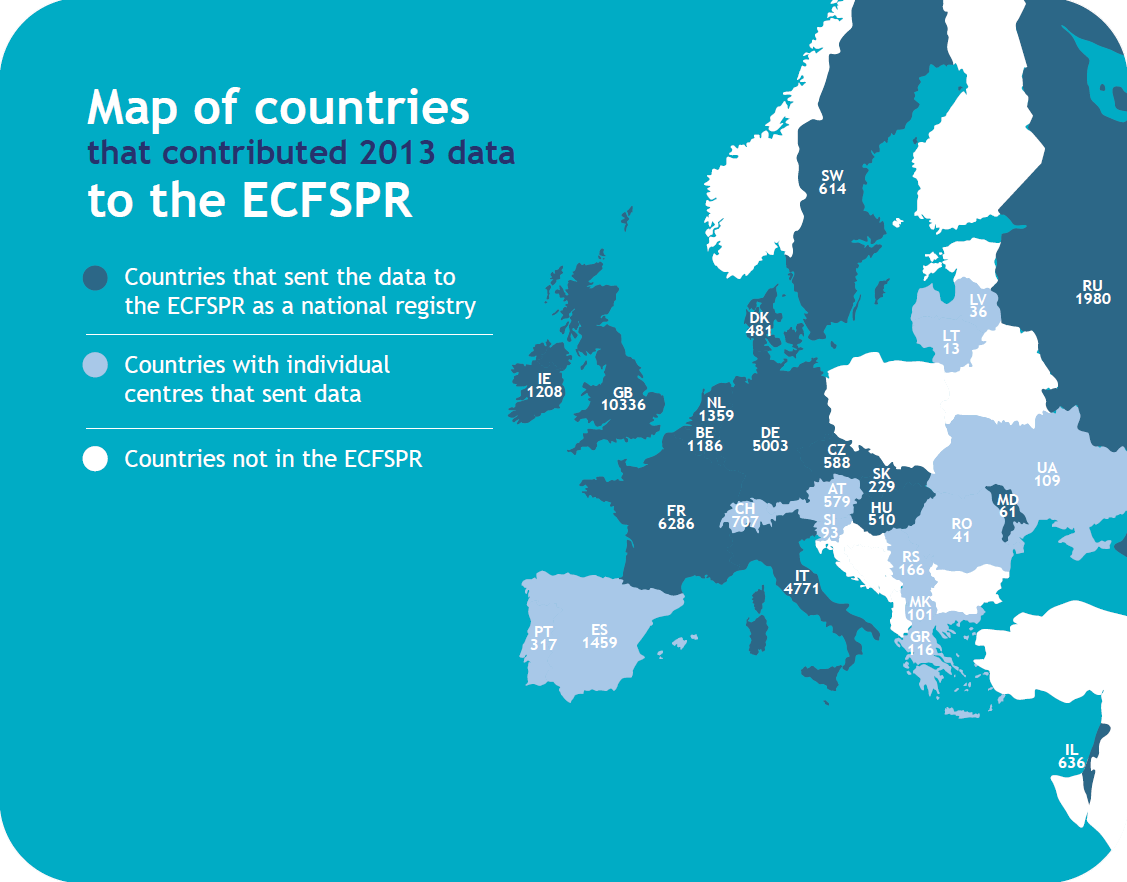 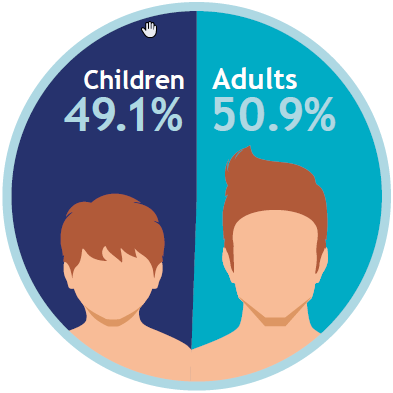 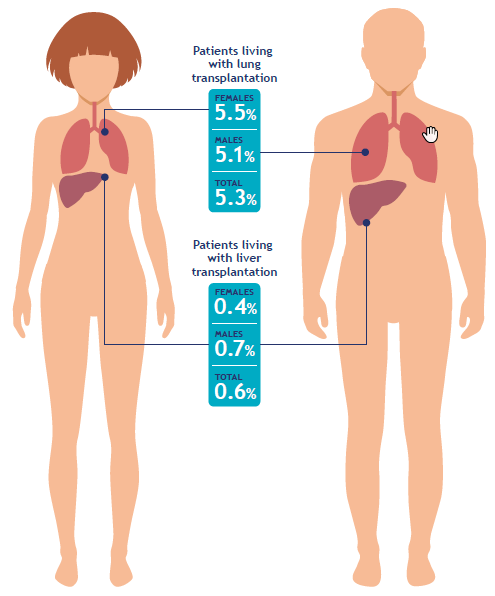 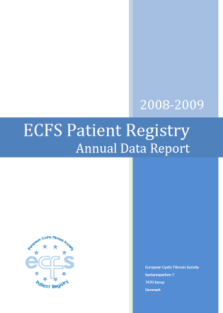 http://www.ecfs.eu/
DISTRIBUTION BY GENDER
TOTAL NUMBER OF PATIENTS: 567
Men: 302
Women: 265
AVERAGE AGE
Men: 17,8 years
Women: 16,4 years
[Speaker Notes: In case of Hungary, the ratio of the adult patients are a little bit lower than 50% meanwhile in the EU registry average is a little bit higher than 50%
Men (men, boy group together) are in the majority]
NUMBER OF PATIENTS BY GENDER
Number of patients
-Men-Women-Boys-Girls
[Speaker Notes: The gap between the men and women is constant but the gap among boys and girls (young generation) is more and more smaller]
AVERAGE AGE BY GENDER
-Men-Women-All patients
[Speaker Notes: The average age of men is higher than women’s
You can notice a throw-back in comparison with 2014 and 2015, but this is when the further analysis enters into the picture: we have data, we have figures about the facts and we have to think about the reason]
AGE STRUCTURE
Number of patients
Age (years)
[Speaker Notes: Age structurue is a graph showing number of patients grouped by their age.  You can see there how many newborns are entered into the system and you can conclude about the effectivity of the diagnosing system as well
Eg: we have 30 patients in the age group 14 which is the biggest group
We have 66 years old patient]
AVERAGE AGE BY COUNTIES
Average age by residence
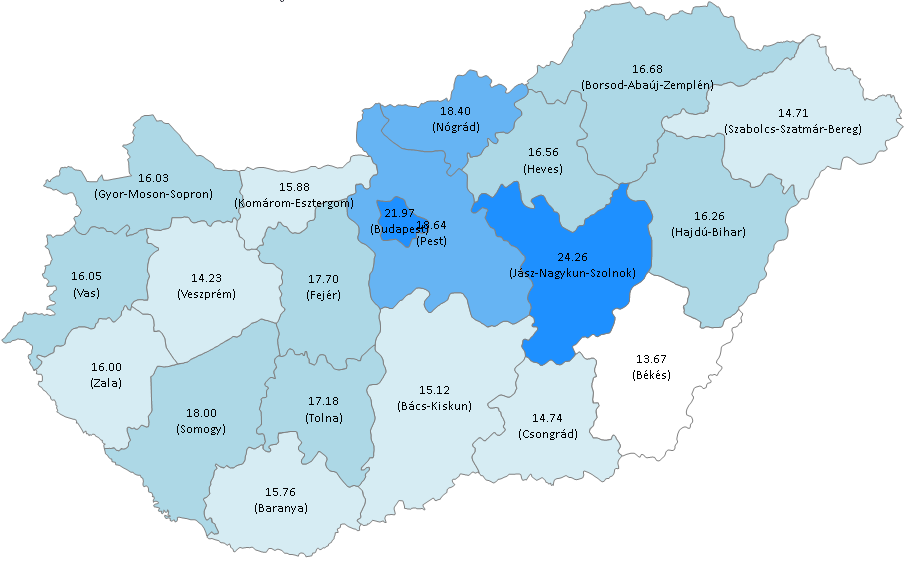 Most / least populated counties in Hungary:
 - Pest: 69
 - Jász-Nagykun-Szolnok: 19  - Nógrád: 5
[Speaker Notes: Hungary is dividided to 19 counties and Budapest counts as a county in itself
The oldest county is Jász Nagykun Szolnok (average age is 24.26 years ) with 19 registered patient, youngest county is Nógrád with 18.4 years but in this county we registered only 5 patients]
NUMBER OF PATIENTS BY COUNTIES
Numbers by residence
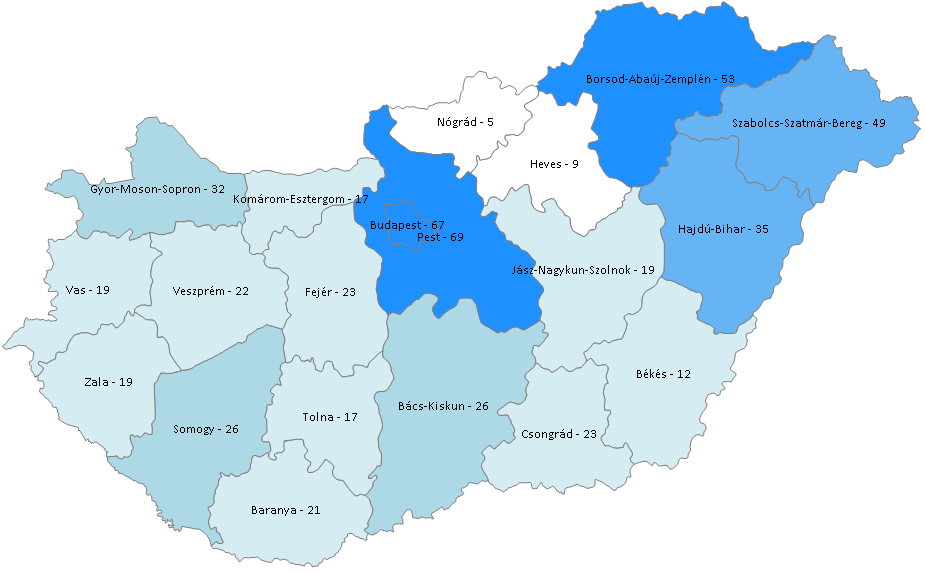 Average age by counties

BAZ: 16,68
Szabolcs: 14,71
Hajdú-B: 16,26
Budapest: 21,97
Pest: 18,64
[Speaker Notes: There are more patients on the eastern side of the country, especially BAZ, Szabolcs, Hajdú Bihar counties
This could raise the question, why. It could be several reason but the registry is firstly asked questions and then the more professioned people have to ask these questions (with another type or kind of data from the registry)]
NUMBER OF PATIENTS BY CENTERS
Center names are in red
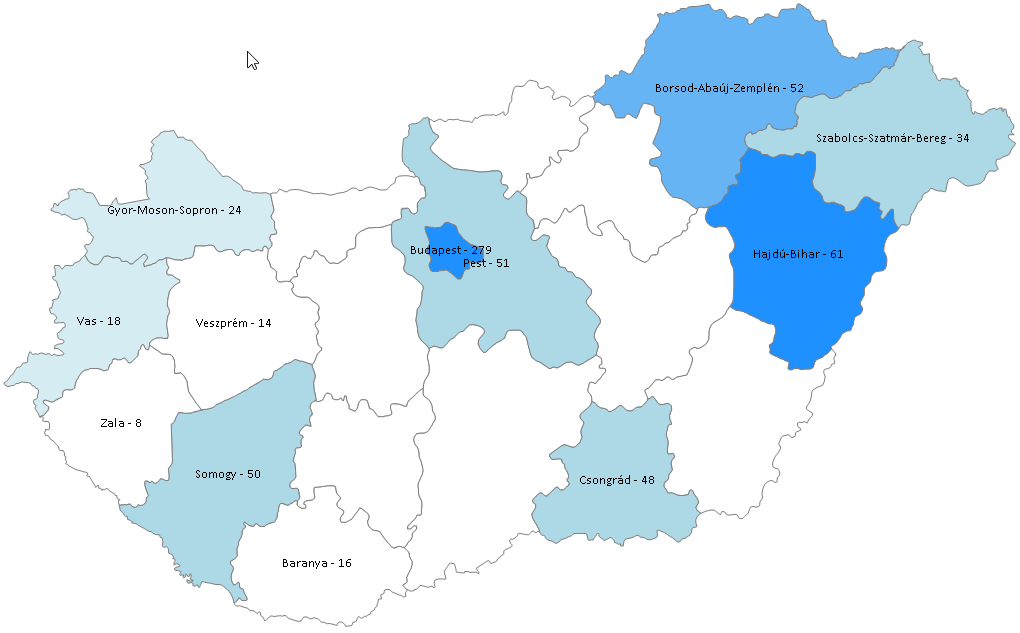 Miskolc
HP OKTPI SOTE GYK SOTE TüdőK.Beteshda
Nyíregyháza
Győr
Kenézy 
AOKOEC
Törökbálint
Szombathely
Ajka, Veszprém
Zalaegerszeg
Mosdós
SzegedDeszk
Pécs
[Speaker Notes: We have 18 different locations in the country where CF care is avaiable. 
Biggest centers are in Budapest and Pest country (HP – Children, OKTPI – Adult , we will visit Korányi where the CF center has been reconstructed)
There are university hospitals where CF care teams are working (Pécs and Szeged on the South, Debrecen on the East and the SOTE universities in the capital, Budapest)
In Budapest the tx and tx-post care are both avaiable]
NUMBER OF PATIENTS APPROACHING AGE 18
PATIENTS TO ADULT CARE
Number of patients who are going to be handled by adult centers in the following years
BY CENTERS
[Speaker Notes: Transition among centers are not easy job. Of course it not easy for the patients and make a lot of challenges to the centers
The sender center must prepare the patient and its documents materials and contraversary the recipient center has to make some preparations
In order to forsee these changes and we created this figure to predit how many people and centers will be affected with these trasitions and where in the country]
NUMBER OF PATIENTS BY CENTERS
CF CARE
There are 18 different locations in Hungary where CF care is currently avaiable
CENTERS
The biggest centers are Heim Pál Hospital (children) and Korányi Institute (adult). Both are located in Budapest
MULTICENTER PATIENTS
In some cases patients are registered at two or more centers in the same time. The reason of this is mostly the running transition from the pediatric care to the adult center or the distance of the centers
[Speaker Notes: - The yellow part of the charts represents the patients who are registered two (or more) centers simultaneously]
FEV1% BY AGE GROUPS
Man
Woman
Excluding transplanted patiens
[Speaker Notes: The age-specific boundaries of FEV1 shows a progressive decline in lung function
This figure excludes the transplanted patients similary to the European statistics]
FVC% BY AGE GROUPS
Man
Woman
Excluding transplanted patiens
[Speaker Notes: The age-specific boundaries of FVC , vital capacity shows a progressive decline in lung function
This figure excludes the transplanted patients similary to the European statistics]
GENETIC DETAILS
Two known mutations
One known mutation
Man
Woman
[Speaker Notes: Explanations: not done means the look for CFTR mutations was never carried out
Unknown: If the analysis was done but only one or no mutations were found 
Because of the big number of the possible combinations only the most commonly occuring mutation was shown]
GENETIC DISTRIBUTION
dF508 homozygota by age groups
[Speaker Notes: We have grouped the patients in F508del homozygous (have two F508del mutations) by age groups
This figure shows us the older patients has more complete genetic analysis in HU because currently we dont have neonatal screening regarding the CF
This is also an example where the registry could show the facts and helps the patient organization to push the decision makers to do further steps introducing eg. the neonatal screening]
GENETIC DISTRIBUTION
dF508 homozygota by countries
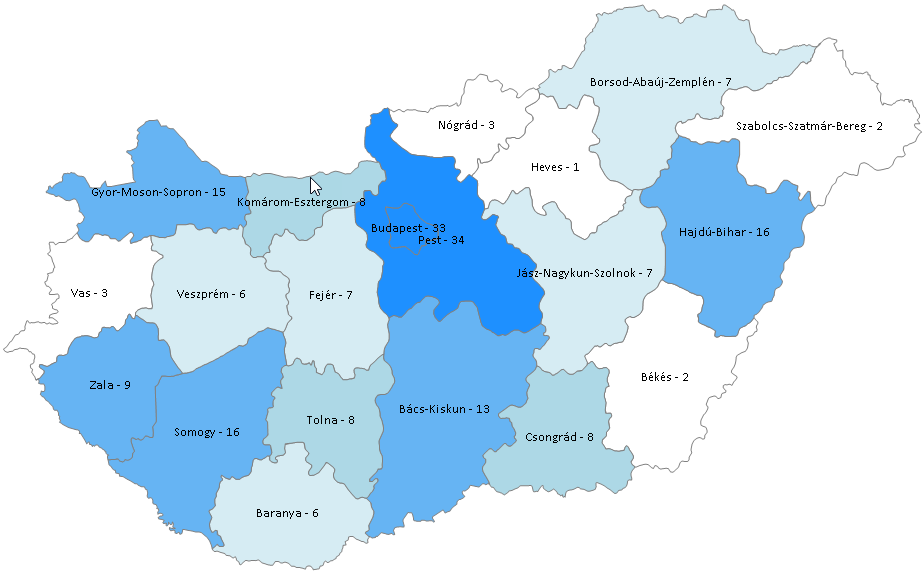 Most / least populated counties in Hungary:
 - Pest: 69
 - Jász-Nagykun-Szolnok: 19  - Nógrád: 5
[Speaker Notes: Geographical distribution of mutation F508del
The mostly affected county is again Budapest and Pest but please remember the figure from the beginning where we the patients number were shown]
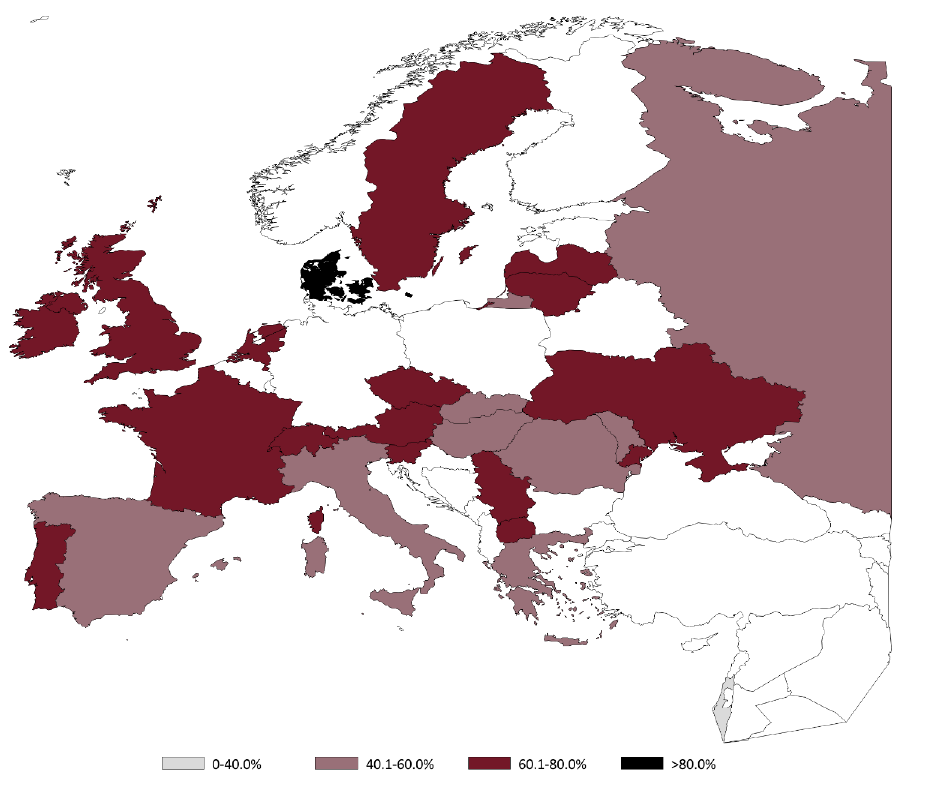 GENETIC DISTRIBUTION
dF508 homozygota by EU countries
[Speaker Notes: Although this mutation is the most common in all countries, the allele frequency still varies from 24% in Israel to 82% in Denmark.]
KEY MESSAGES
1
TEAMWORK
Segregation of duties
4
2
DATA QUALITY
A chain is only as strong as its weakest link
TRUST
The aim of the registry is to encourage the development instead to initiate meaningless criticism
3
COMPARABILITY
The comparison of CF populations is essential for the development of standards for clinical practice
[Speaker Notes: 1, It is very important to understand this project is not just about game of one profession. It needs a very strong collaboration of the different approaches, like physicians, statisticans, IT etc
2, data quality is the key of the reliability of the database, if the provided data are not consistent or not acceptable, the whole picture will be malformed
3, the quality of the data provides the quality of the comparability and this makes the mirror for everyone
4, most impotantly trust this picutre because this is a part of us and helps us to improve ourselves]
Thank you for your attention!
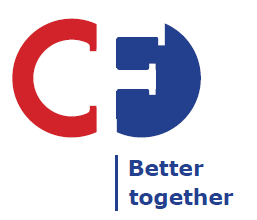 28.09.2017 – 01.10.2017Gárdony, Hungary
Facts and figures from the Hungarian CF Registry